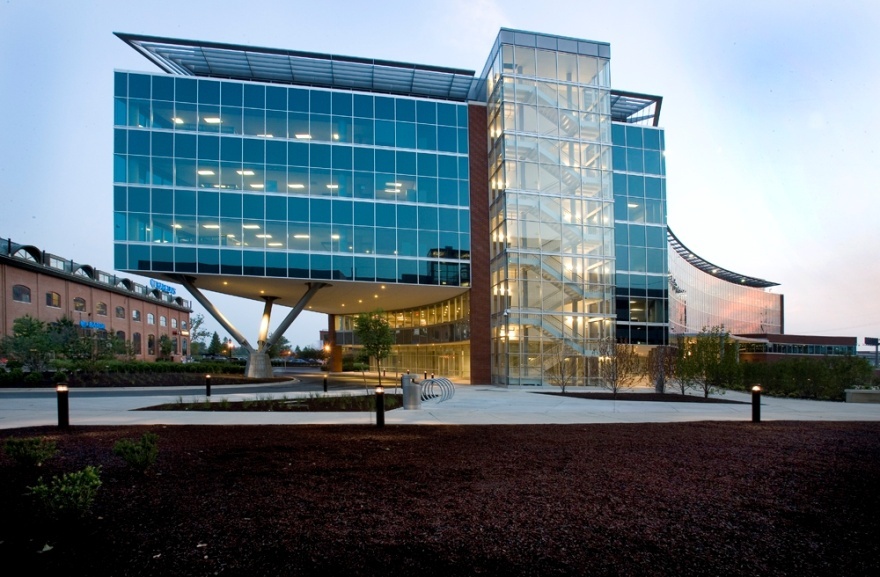 ONE CHRISTINA CRESCENT
Wilmington, Delaware
Lighting System Conceptual Design

Kevin Michael Danna
Penn State Architectural Engineering Senior Thesis
ONE CHRISTINA CRESCENTWilmington, Delaware Lighting System Conceptual Design
BUILDING OVERVIEW

	One Christina Crescent is a six story office building located in Wilmington, Delaware  and is home to Barclays Bank Delaware, the U.S. credit card operations of Barclays PLC. The building was constructed by Pettinaro Construction Company, Inc. of Newport, DE and is owned by Christina Crescent LLC.
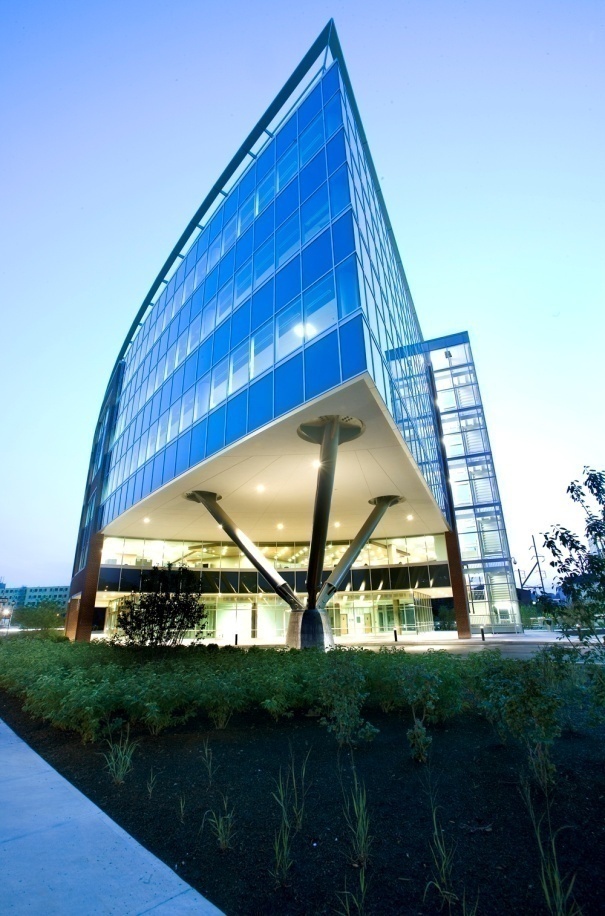 Building Name: One Christina Crescent
Building Location: 125 S. West Street, Wilmington, Delaware
Building Occupant: Barclays Bank Delaware
Occupancy Type: Corporate Offices/Retail
Size: 279,376 SF
Height: 6 stories, 88'-0" above grade
Dates of Construction: Winter 2006 to Summer 2007
Cost: $40 million
Project Delivery Method: Design-Build
ONE CHRISTINA CRESCENTWilmington, Delaware Lighting System Conceptual Design
RIVERFRONT WILMINGTON

	One Christina Crescent is located in an area of Wilmington known as ‘Riverfront Wilmington’ which is on the banks of the Christina River. The building’s site is redeveloped brown field which was multi-parcel industrial wasteland. Decades ago, the area was a thriving industrial center, but was left abandoned for many years. Since the mid 1990s, the Riverfront Development Corporation of Delaware (RDC) has been revitalizing the area.
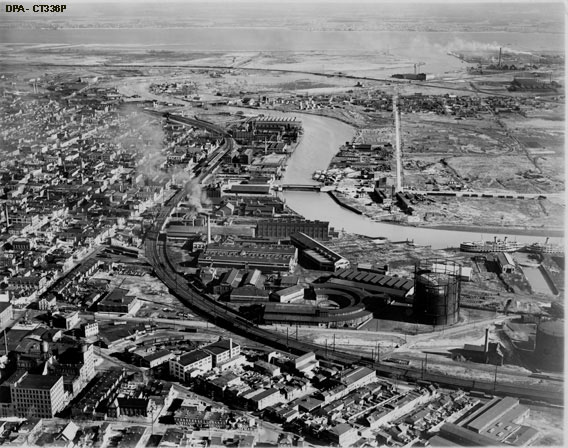 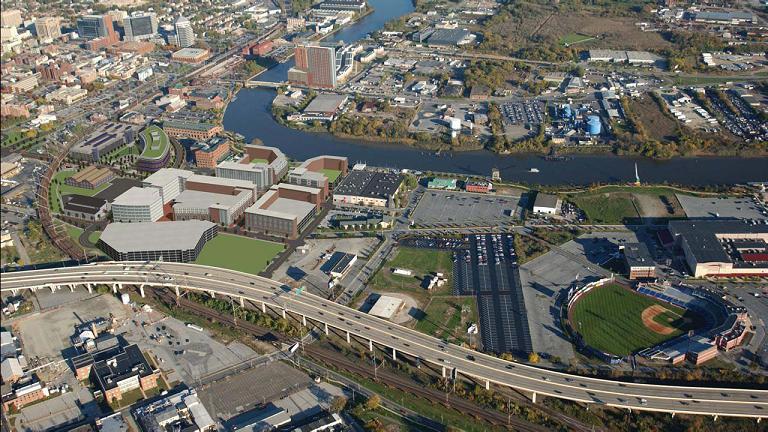 Wilmington Riverfront (1950s)
Wilmington Riverfront (Present Day)
ONE CHRISTINA CRESCENTWilmington, Delaware Lighting System Conceptual Design
BUILDING DESIGN
Design Architect: Paul Guggenberger, AIA, Moeckel Carbonell Associates, Inc. Architect of Record: Mark G. Hitchcock, AIAInterior Design: Mitchell AssociatesStructural Engineer: O'Donnell Naccarato MacintoshCivil Engineer: Rummel, Klepper, Kahl LLPEnvironmental Engineer: Brightfields Inc.Geotechnical Engineer: Duffields Associates, Inc.
There were aspirations during design for the building to be LEED certified. This was never realized, but aspects were retained. The green roof is the most prominent feature of the building originally part of the LEED design.
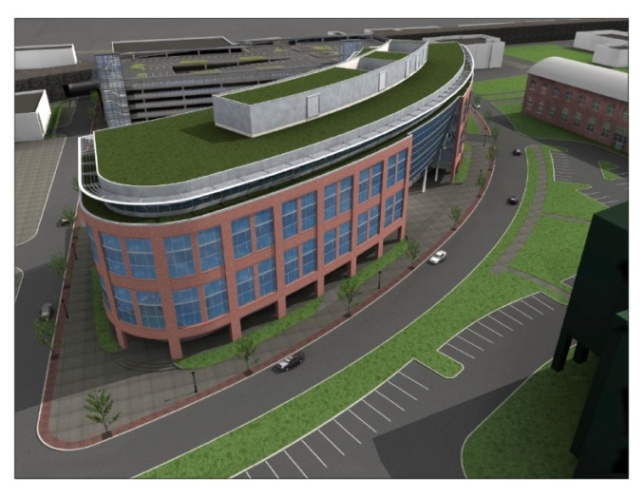 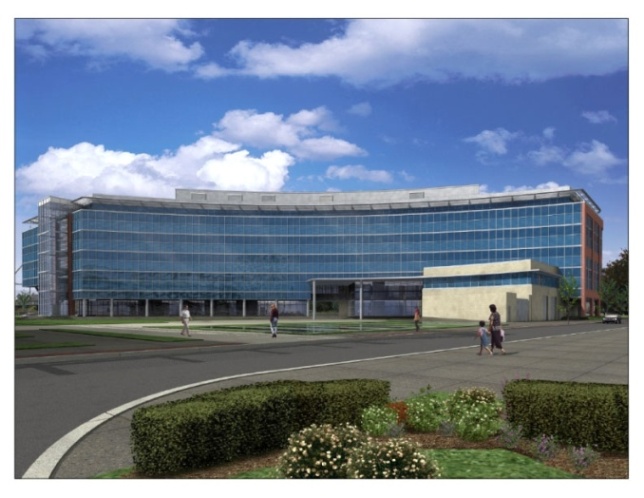 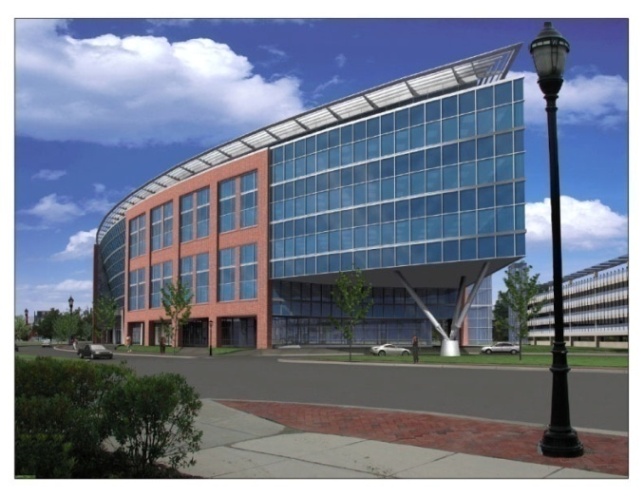 ONE CHRISTINA CRESCENTWilmington, Delaware Lighting System Conceptual Design
THESIS CONCEPTUAL DESIGN
AREAS TO BE REDESIGNED

 Open Office 
 Auditorium
 Lobby
 Dining Area
 Tripod (Outdoor)


OVERALL DESIGN GOALS

 Maximize energy efficiency
 Minimize environmental impact
 Reinforce a positive image of Barclays Bank
  Delaware
 Attention to employee well-being and office
  productivity
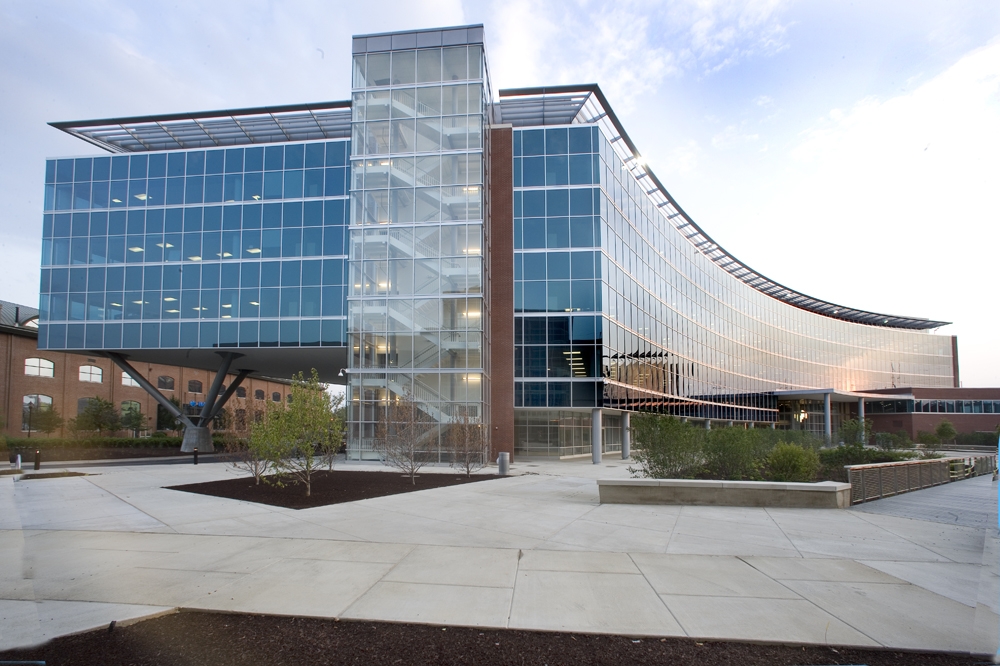 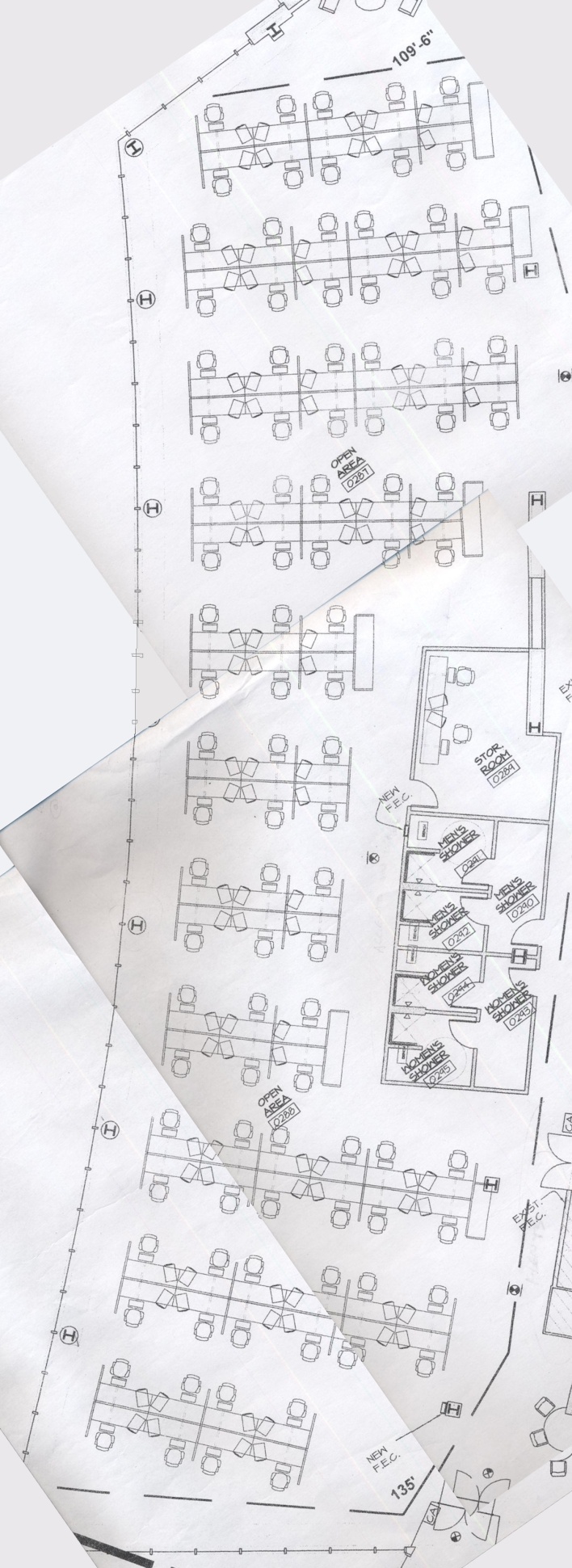 ONE CHRISTINA CRESCENTWilmington, Delaware Lighting System Conceptual Design
OPEN OFFICE
SECOND FLOOR OPEN OFFICE FLOOR PLAN
ONE CHRISTINA CRESCENTWilmington, Delaware Lighting System Conceptual Design
OPEN OFFICE
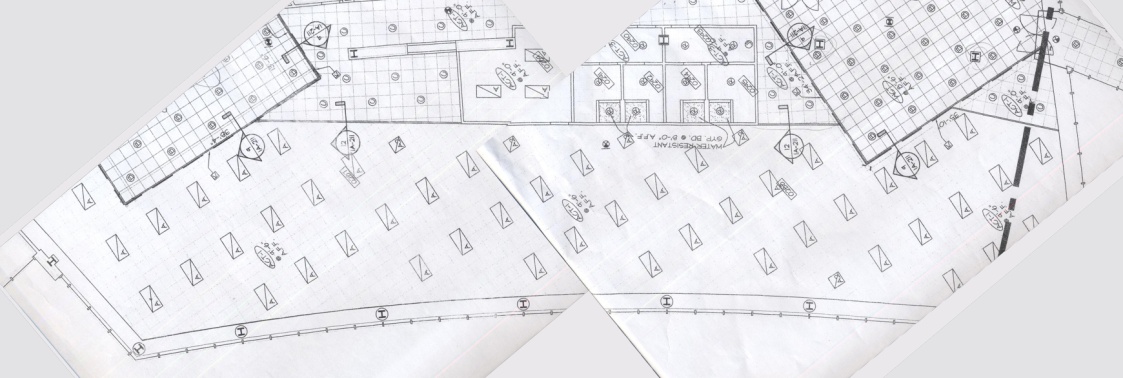 SECOND FLOOR OPEN OFFICE REFLECTED CEILING PLAN
ONE CHRISTINA CRESCENTWilmington, Delaware Lighting System Conceptual Design
OPEN OFFICE
Target Illuminance: 35-50fc (Horizontal), 5fc (Vertical)
Wall Luminance = 30 cd/m2
Light Distribution – 3:1 (ceiling:walls)
Uniform light on task plane
DESIGN ISSUES

 Long hours at cubicle with intensive VDT use can lead to fatigue,  feeling of isolation, eye strain

 Desk lighting needs to  be  of an optimal level, glare-free, and most of all comfortable

 There is a considerable amount of daylight entering the space. Daylight  and outdoor views  tend to improve mood, increase productivity, and nurture a general feeling of well-being

 Nighttime  provides the extremes of fatigue, depression , feelings of isolation

 Intermittent conversation amongst employees  can improve office morale and mood
DESIGN CRITERIA &  SOLUTIONS

 Provide visually stimulating areas away from the desk at the peripheries (but not distracting)

 Desk lighting should be soft and smooth providing optimal task visualization without glare. Individual control of desk lighting would be ideal

 Integrate and control daylight in the design in order to lower energy consumption and nurture  a pleasant mood among employees

 Integrate outdoor view during the night and provide artificial light that mimics day conditions

 Incorporate a ‘conversation light’ between cubicle rows with a more intense desk light that focuses overall attention on work
ONE CHRISTINA CRESCENTWilmington, Delaware Lighting System Conceptual Design
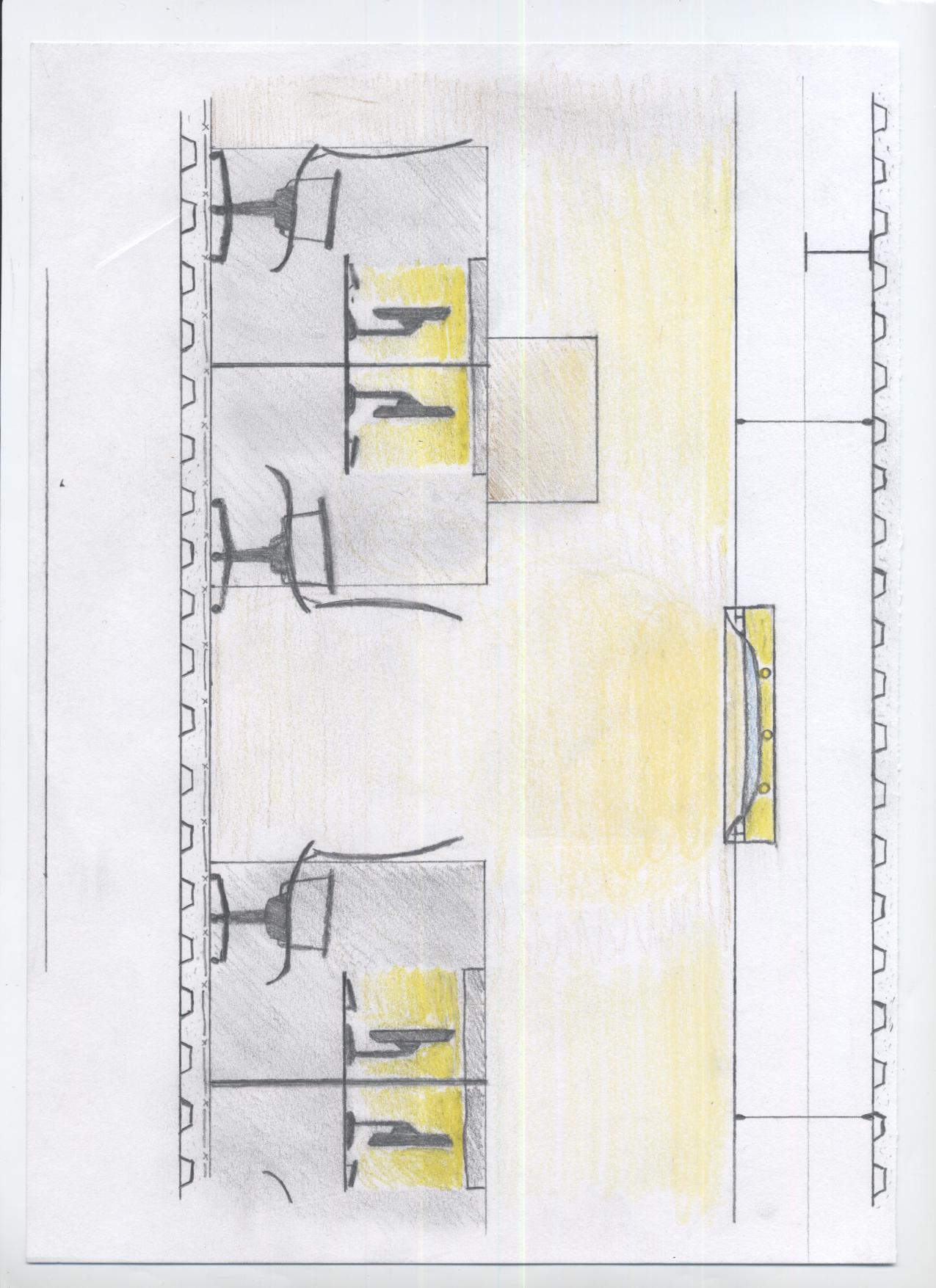 OPEN OFFICE
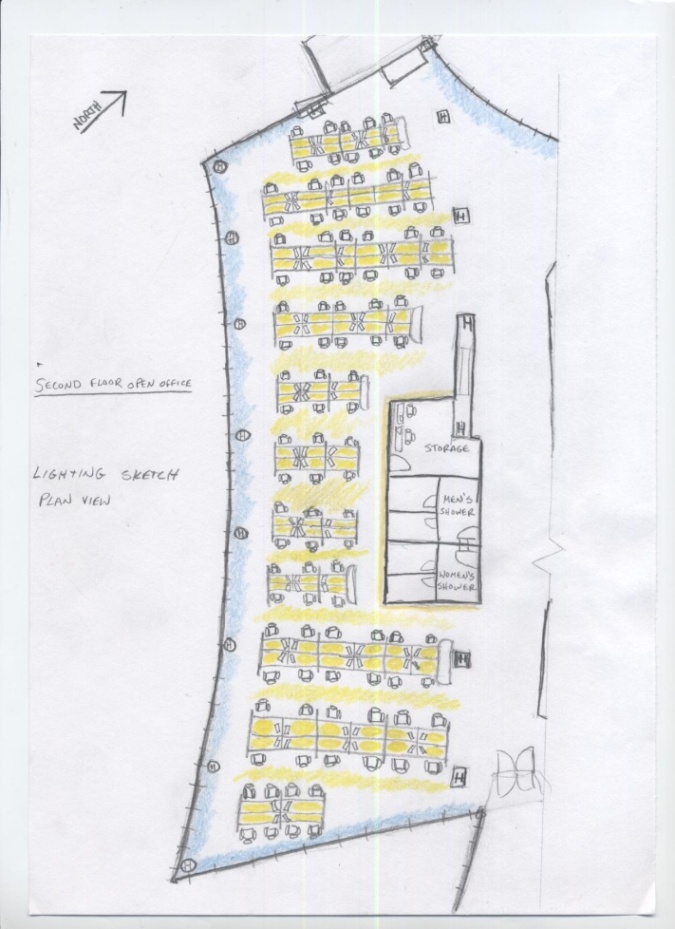 Open Office Lighting Sketch (Elevation View)
Open Office Lighting Sketch (Plan View)
ONE CHRISTINA CRESCENTWilmington, Delaware Lighting System Conceptual Design
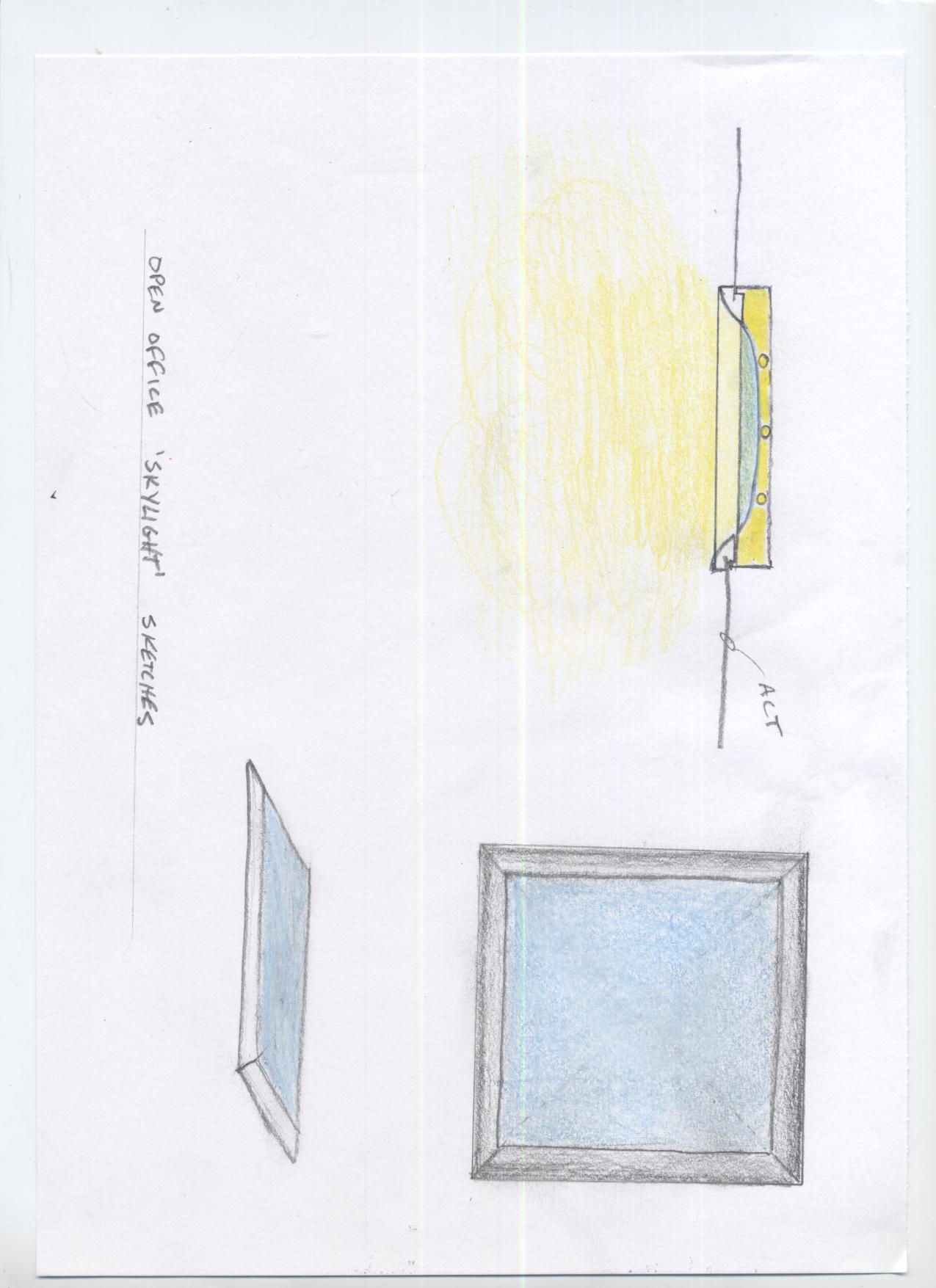 OPEN OFFICE
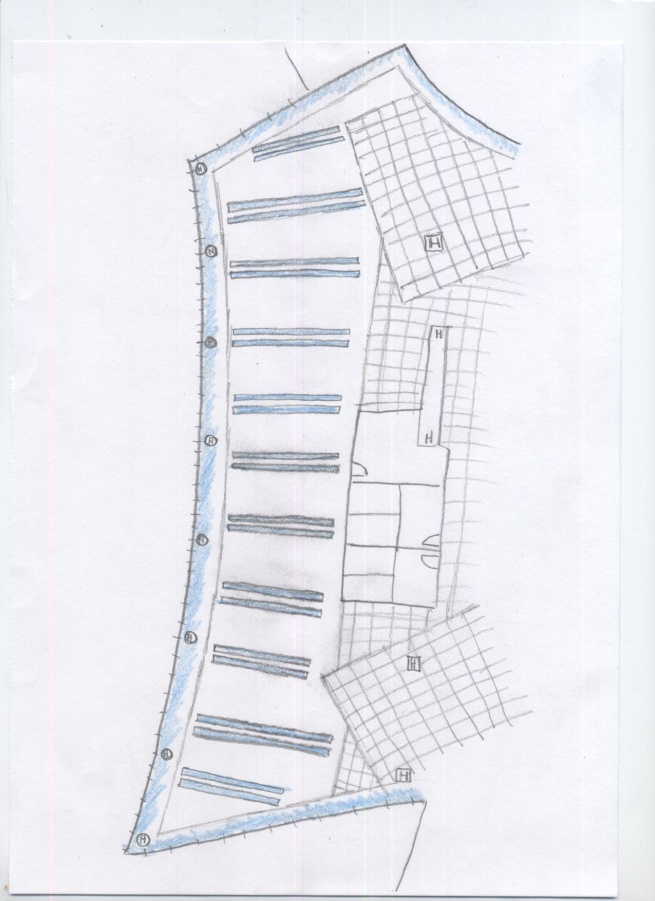 Open Office Alternate Lighting Sketch (Plan View)
Open Office Rectangular ‘Skylight’ Sketches
ONE CHRISTINA CRESCENTWilmington, Delaware Lighting System Conceptual Design
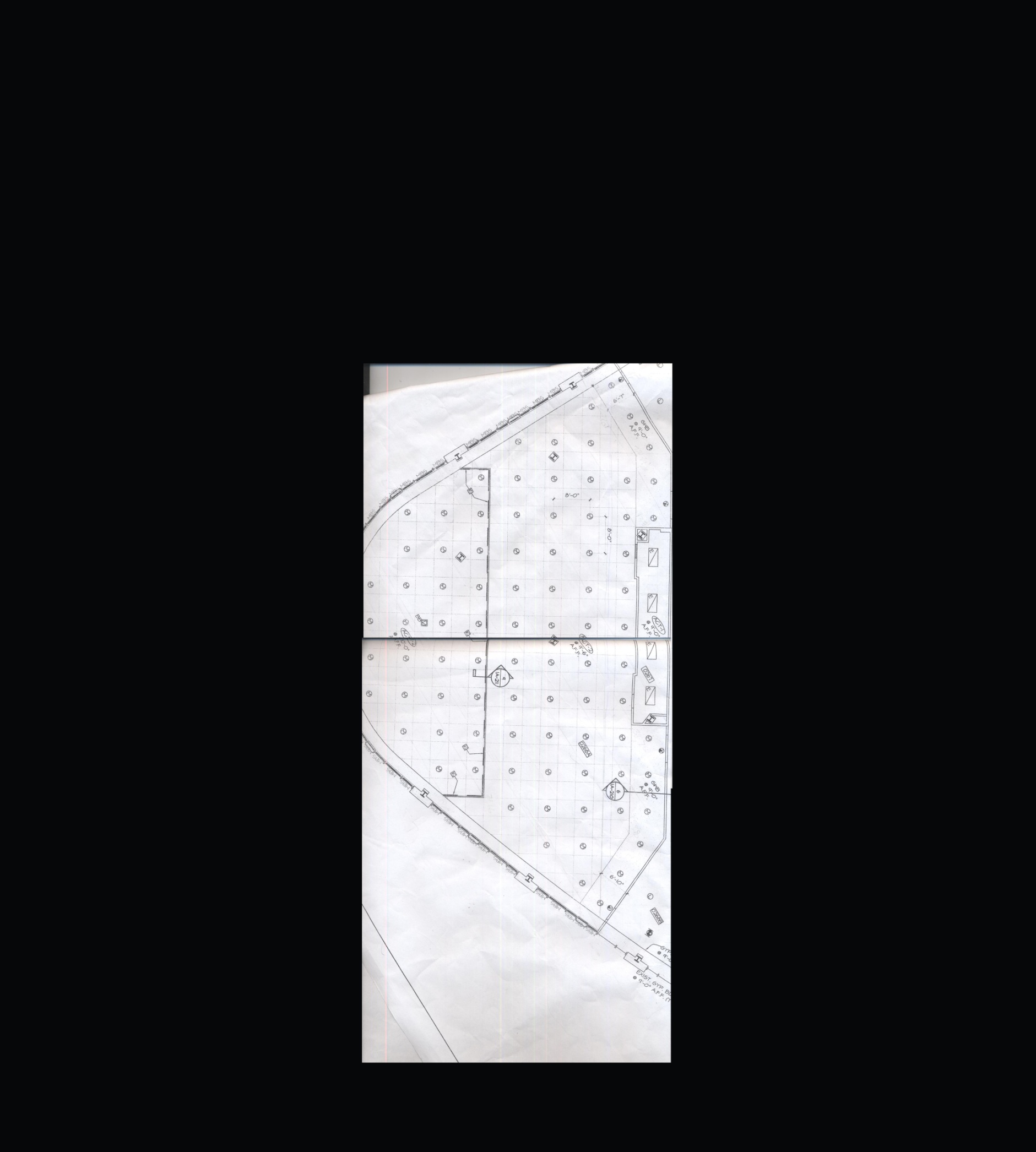 AUDITORIUM
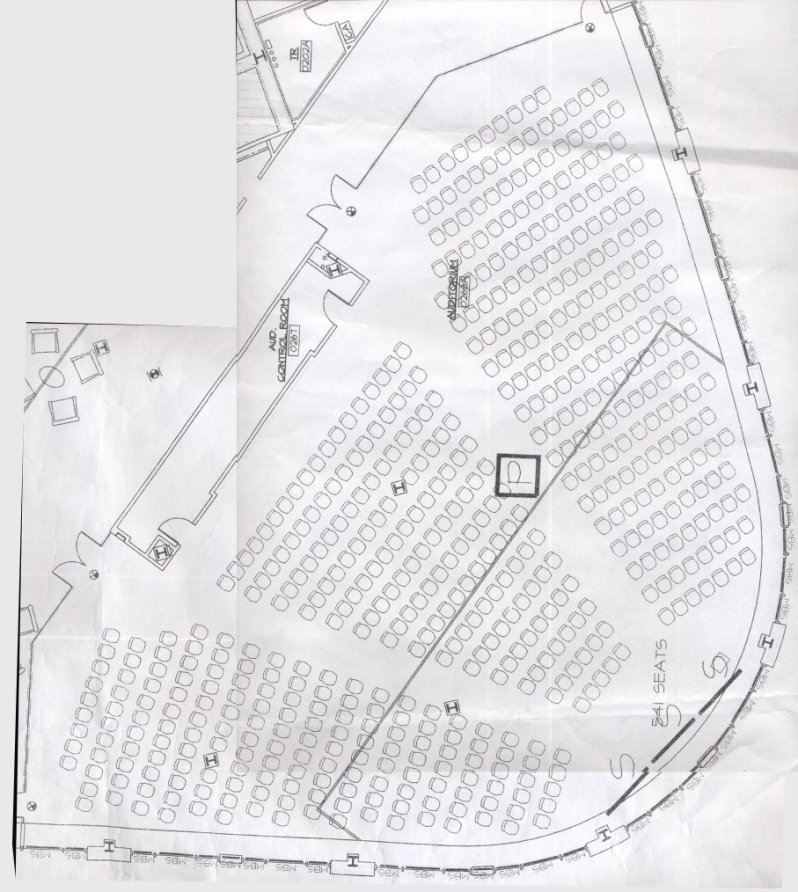 Auditorium Reflected Ceiling Plan
Auditorium Floor Plan
ONE CHRISTINA CRESCENTWilmington, Delaware Lighting System Conceptual Design
AUDITORIUM
Target Illuminance: 10-30fc (Horizontal)
Control and Flexibility
Luminance of surfaces
Noise from lamps & ballasts
DESIGN ISSUES

 Large room filled with many people can get warm, stuffy and uncomfortable, especially when solar gain is present

 Difficulty seeing speaker and facial expressions in a large room


 Audience members may be taking notes

 Audience conversation should be minimal during presentation

 Extended periods of time in a dense audience can foster discomfort and claustrophobic conditions. Low ceiling in a large room can exacerbate these effects.
DESIGN CRITERIA & SOLUTIONS

 Reduce solar gain with shading and utilize light sources which produce minimal heat

 A speaker should be accented and properly illuminated with excellent facial modeling

 Provide low level ambient light for note taking 

 Provide low level light that is free of visual distractions. Low level of visual stimulation  lighting system.

 Create a pleasant and relaxing atmosphere.  Illuminate ceiling surface to invoke a sense of vertical spaciousness.
ONE CHRISTINA CRESCENTWilmington, Delaware Lighting System Conceptual Design
AUDITORIUM
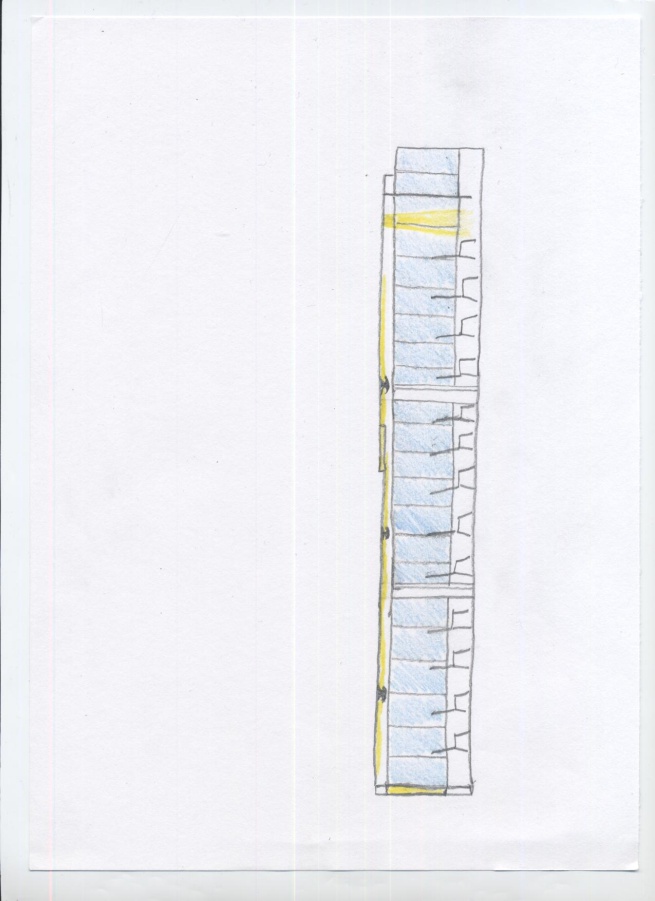 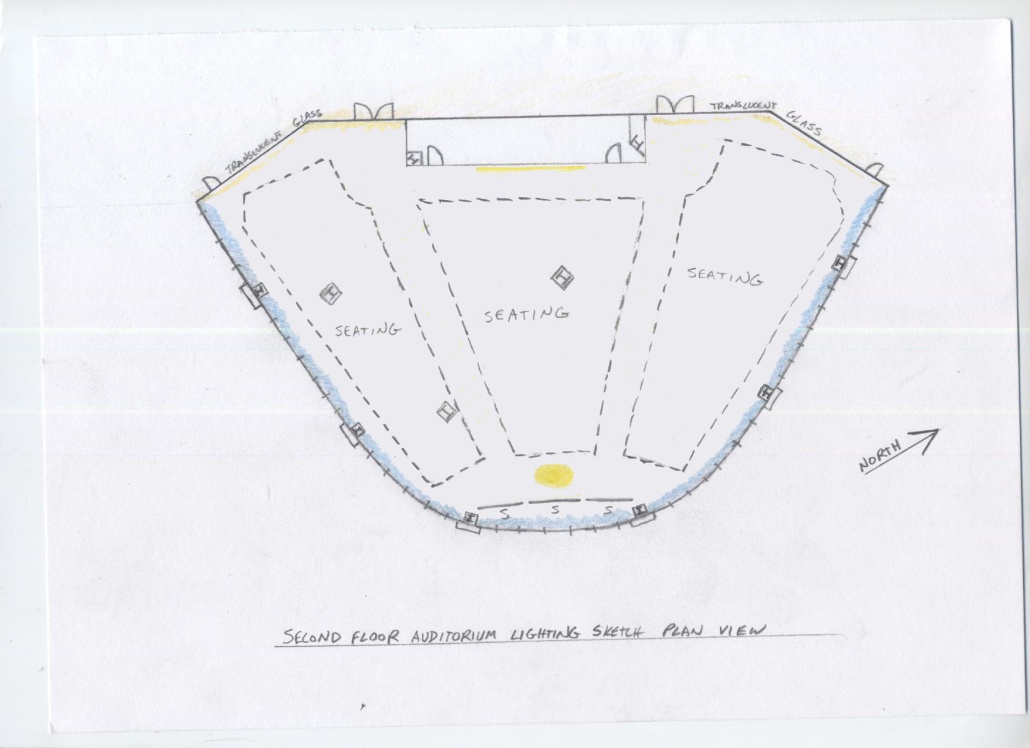 Auditorium Lighting Sketch (Elevation View)
Auditorium Lighting Sketch (Plan View)
ONE CHRISTINA CRESCENTWilmington, Delaware Lighting System Conceptual Design
AUDITORIUM
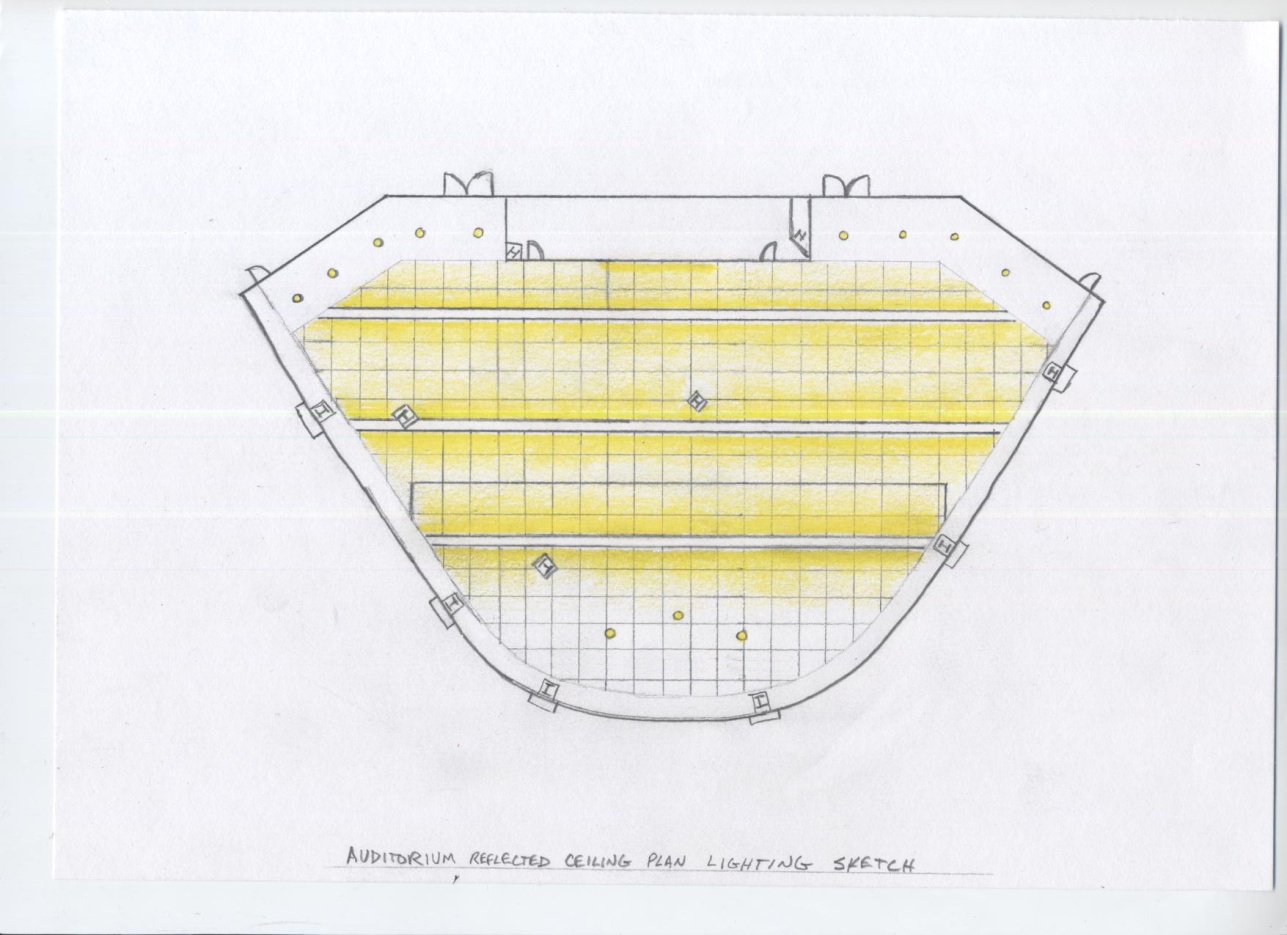 Auditorium Reflected Ceiling Plan Lighting Sketch
ONE CHRISTINA CRESCENTWilmington, Delaware Lighting System Conceptual Design
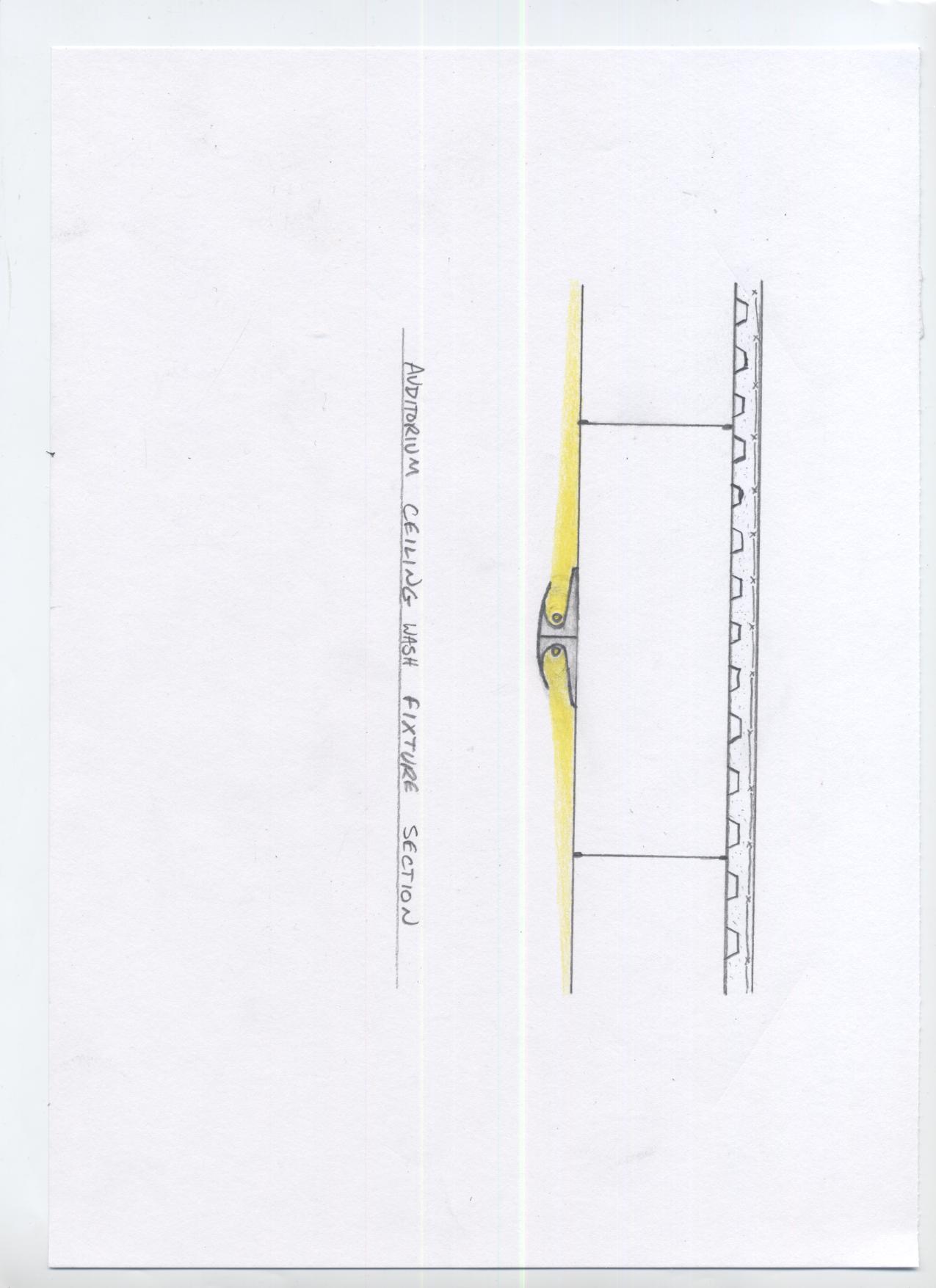 AUDITORIUM
FIXTURE NOTES:

 Very low ceiling profile

 Far throw of  uniform light

 Completely concealed light source
Auditorium Ceiling Fixture (Section View)
ONE CHRISTINA CRESCENTWilmington, Delaware Lighting System Conceptual Design
AUDITORIUM
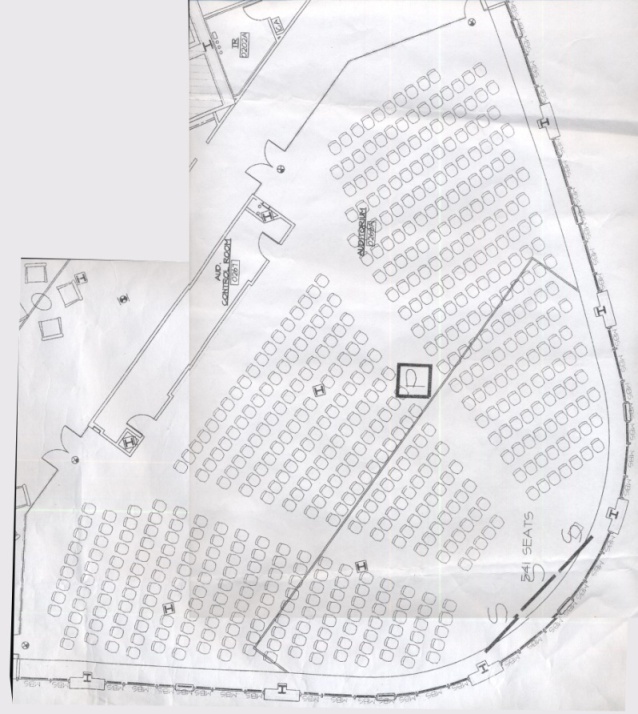 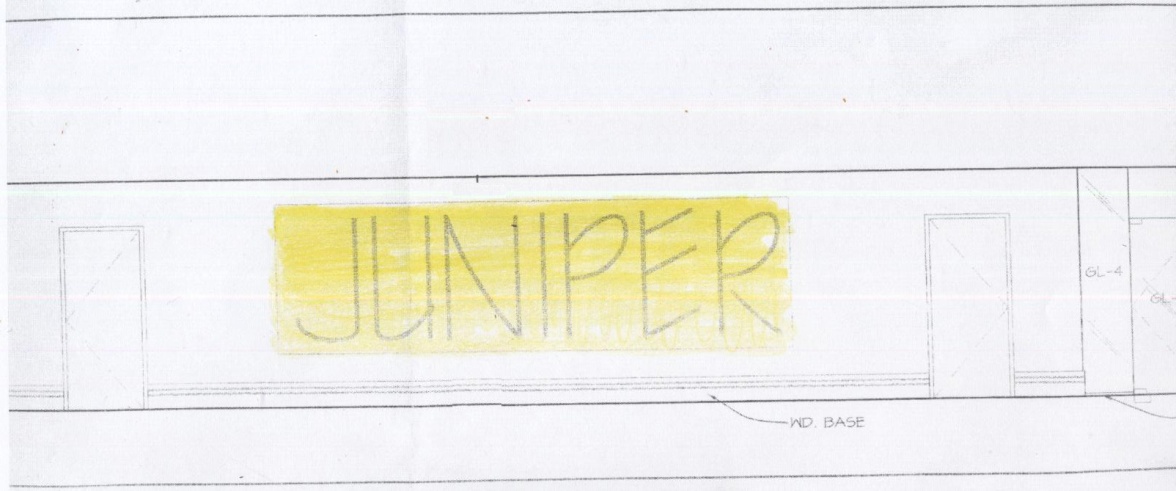 Auditorium Lighting Sketch (Elevation)
Auditorium Key
ONE CHRISTINA CRESCENTWilmington, Delaware Lighting System Conceptual Design
LOBBY
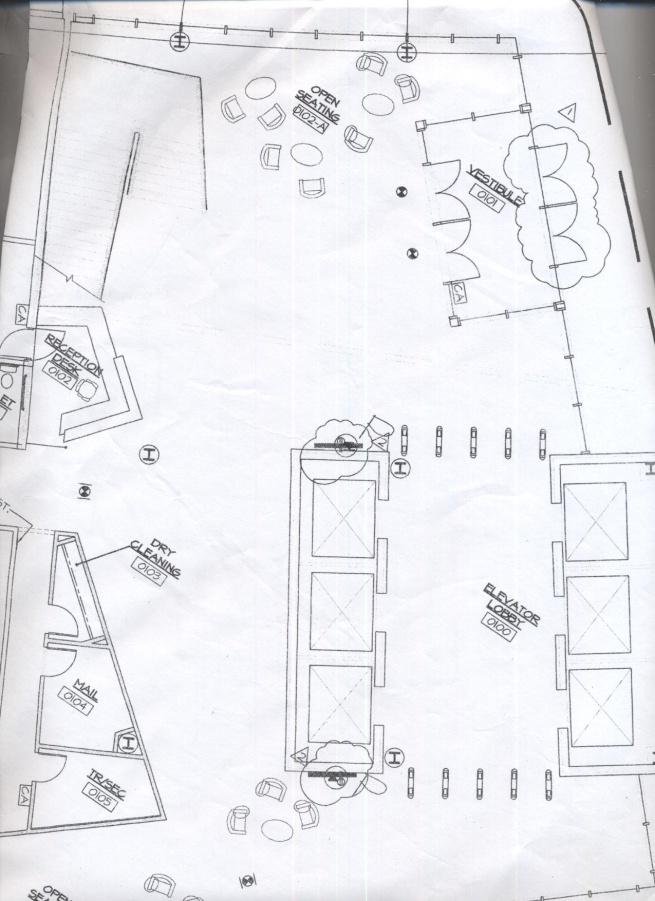 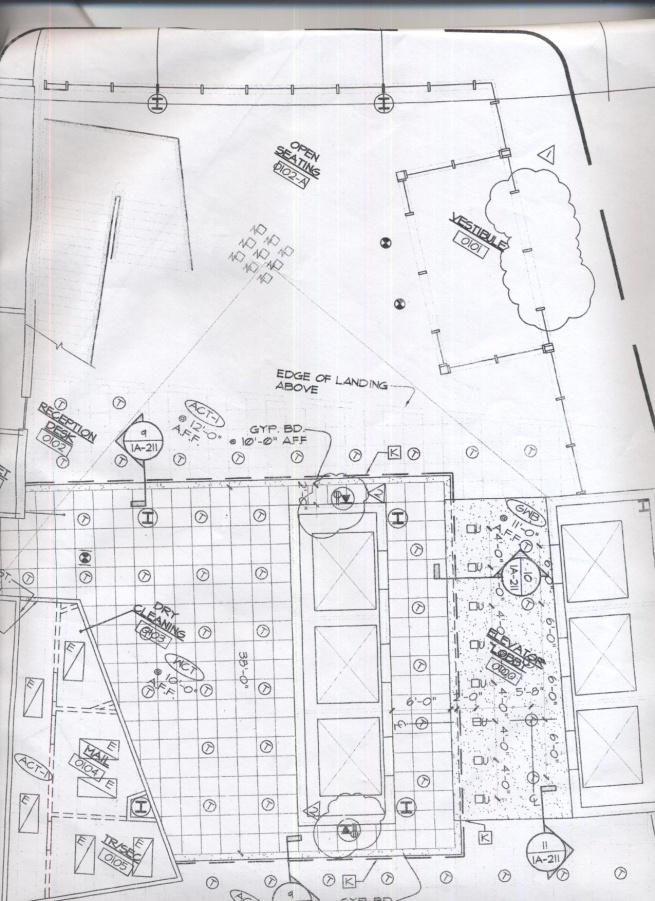 Lobby Floor Plan
Lobby Reflected Ceiling Plan
ONE CHRISTINA CRESCENTWilmington, Delaware Lighting System Conceptual Design
LOBBY
Target Illuminance: 15-25 fc (Horizontal), 3 fc (Vertical)
First Impression of Barclays
Minimize Relamping
Points of Interest
Public Space
DESIGN ISSUES

 Reception desk should be visible and easy to find for visitors

 Grand staircase is a prominent feature of the lobby that occupies much of the empty vertical space

 Two full walls of glass up to second floor ceiling. Glass cannot be illuminated.

 The lobby is two stories high with much empty vertical space

 There is a large fresco on the wall adjacent to the elevator lobby
DESIGN CRITERIA & SOLUTIONS

 Reception desk and corporate logo should be highlighted. Visitors eyes should be drawn to the reception desk.

 Staircase as a point of interest. Proper illumination on step surfaces.

 Wash interior walls with light

 Incorporate decorative pendants that provide ambient light as well as ceiling illumination

 Illuminate and accent the fresco as a point of interest
ONE CHRISTINA CRESCENTWilmington, Delaware Lighting System Conceptual Design
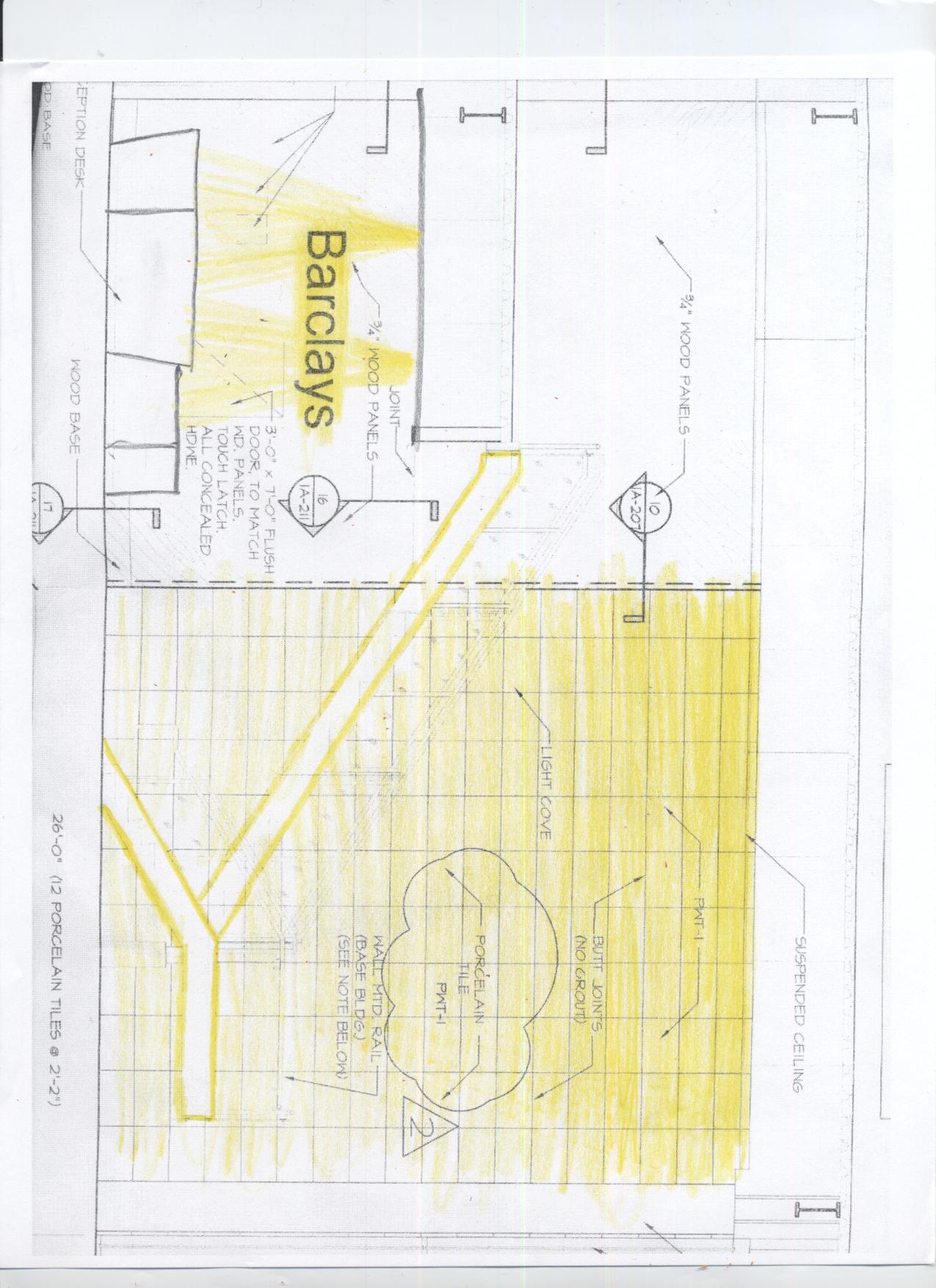 LOBBY
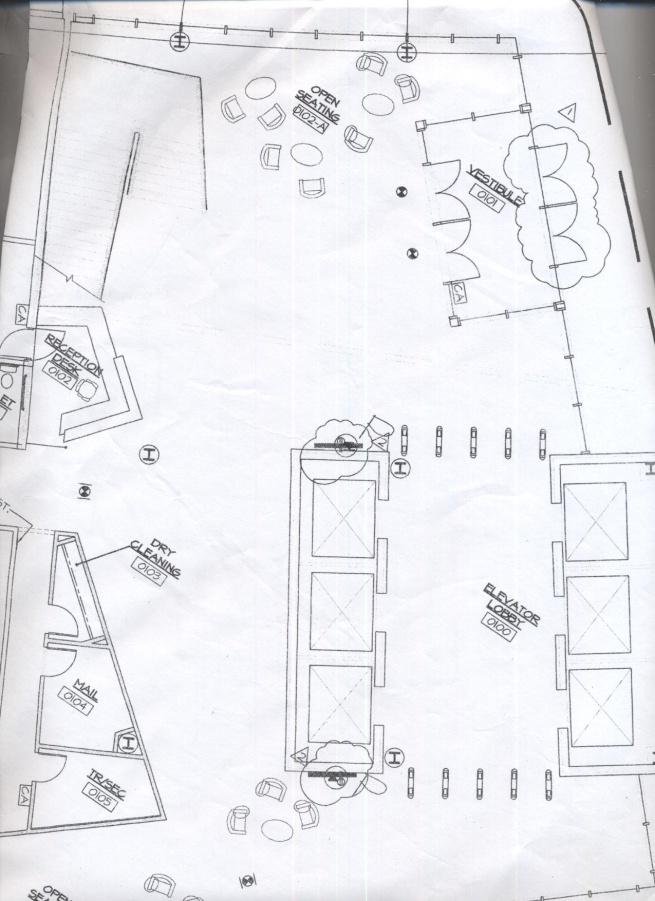 Lobby Key
Lobby Lighting Sketch (Plan View)
ONE CHRISTINA CRESCENTWilmington, Delaware Lighting System Conceptual Design
LOBBY
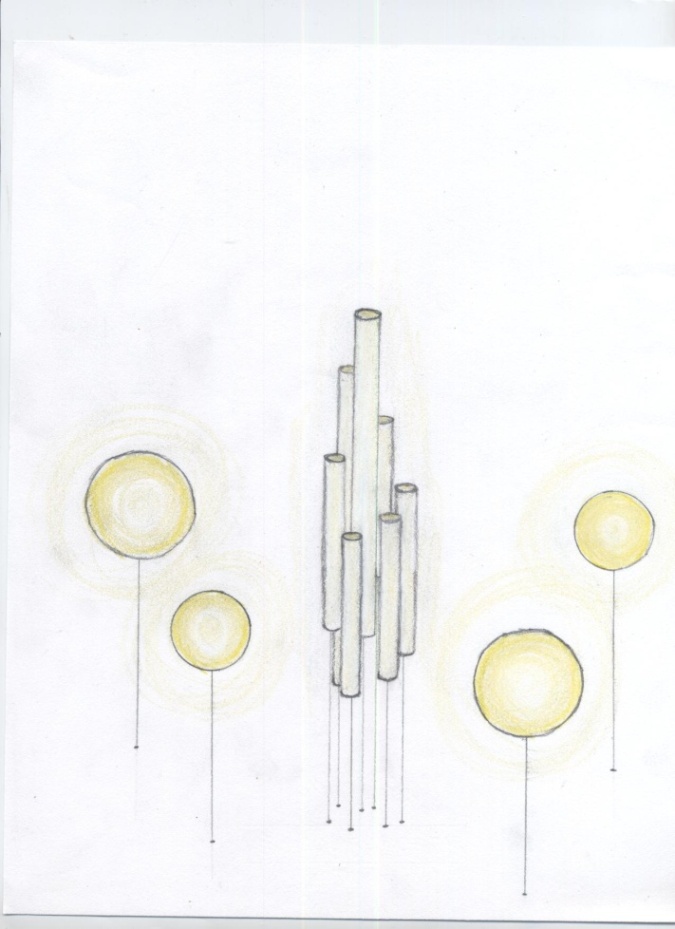 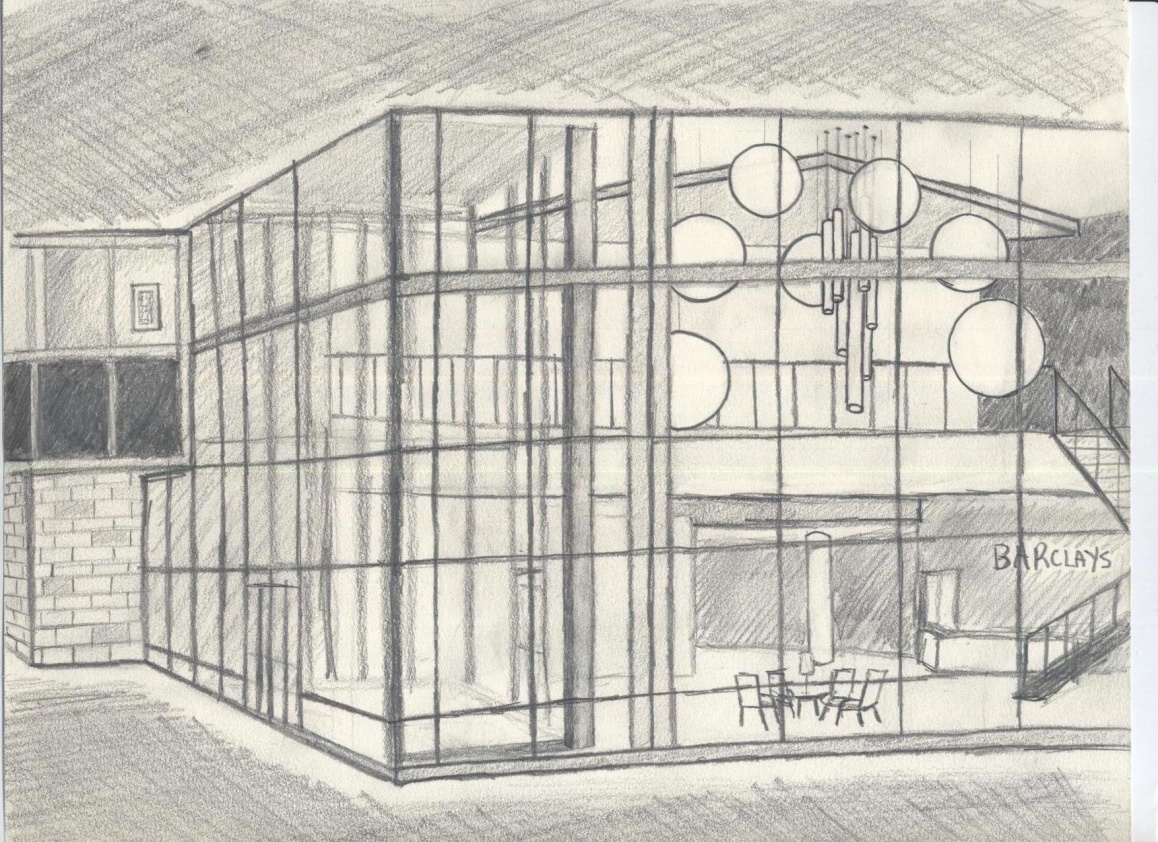 Lobby Pendant Fixtures
Lobby Perspective (view from outside)
ONE CHRISTINA CRESCENTWilmington, Delaware Lighting System Conceptual Design
LOBBY
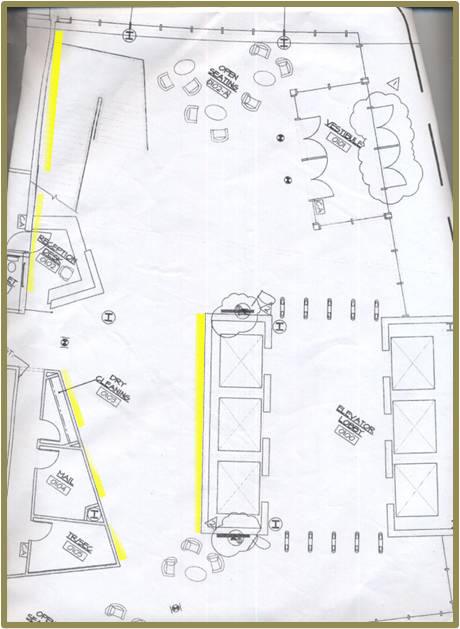 Lobby Accent Lighting Sketch (Plan View)
ONE CHRISTINA CRESCENTWilmington, Delaware Lighting System Conceptual Design
DINING AREA
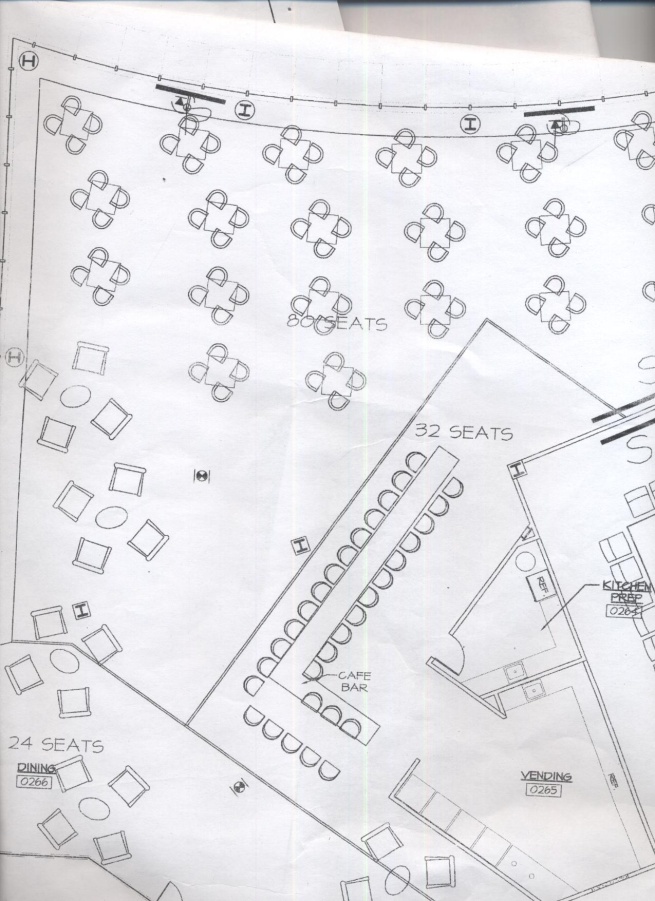 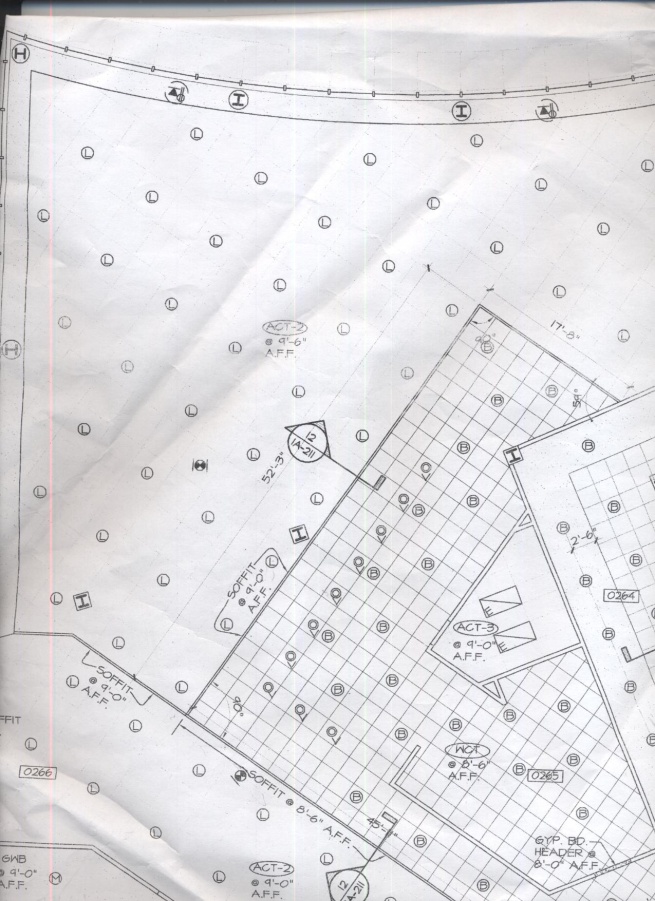 Dining Area Floor Plan
Dining Area Reflected Ceiling Plan
ONE CHRISTINA CRESCENTWilmington, Delaware Lighting System Conceptual Design
DINING AREA
Target Illuminance: 10 fc (Horizontal), 3 fc (Vertical)
Color appearance of food
System Control/Daylighting
Points of Interest
Public Space
Minimize Relamping
DESIGN ISSUES

 Dining area is unique in that activities in this space are unrelated to work

 Appearance of food and facial modeling


Café Bar is a prominent and central feature of the space

 Public space, but semi-private atmosphere at tables

 Changing moods throughout a 24-hour period
DESIGN CRITERIA &  SOLUTIONS

 Distinct look from other parts of building. Provide a relaxing atmosphere. A place to socialize and re-energize.

 High CRI sources for excellent rendering of food and faces. Provide a more enjoyable meal experience.

 Highlight bar and use decorative fixtures in bar area

 Bring light levels down at night with individual table illumination

 Control system integration with a lighting system that is capable of periodic change
ONE CHRISTINA CRESCENTWilmington, Delaware Lighting System Conceptual Design
DINING AREA
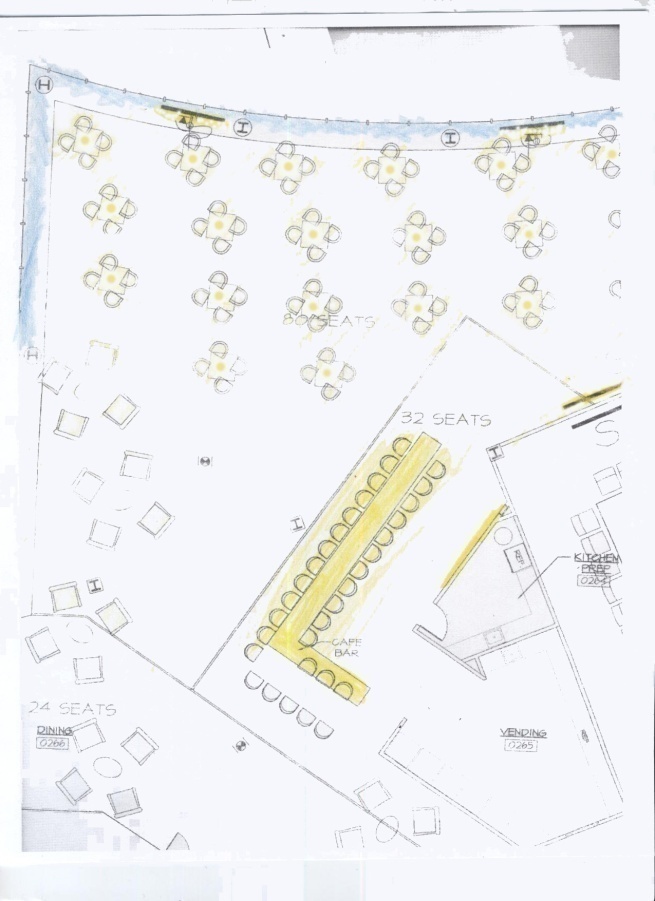 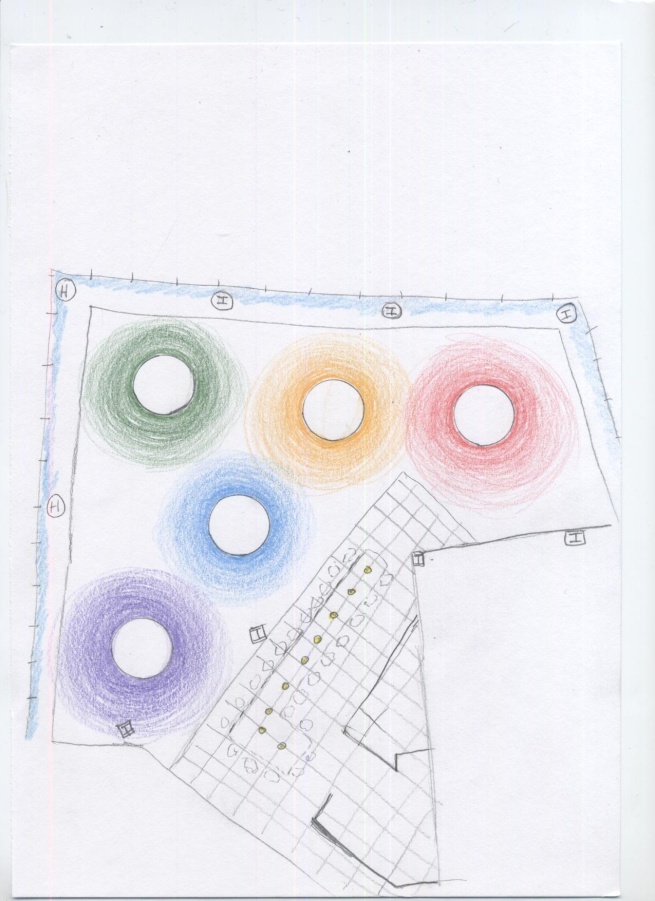 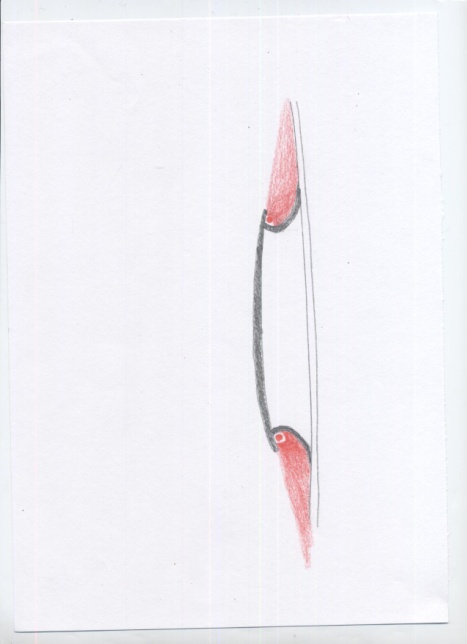 Ceiling Fixture Section View
Dining Area Lighting Sketch (Plan View)
Dining Area Reflected Ceiling Lighting Sketch
ONE CHRISTINA CRESCENTWilmington, Delaware Lighting System Conceptual Design
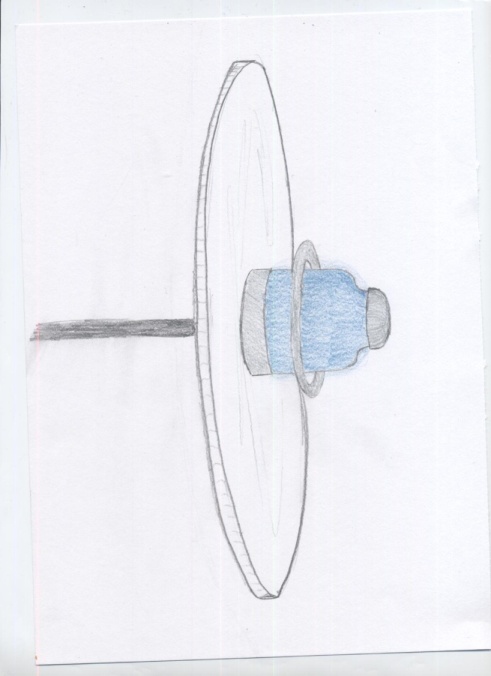 DINING AREA
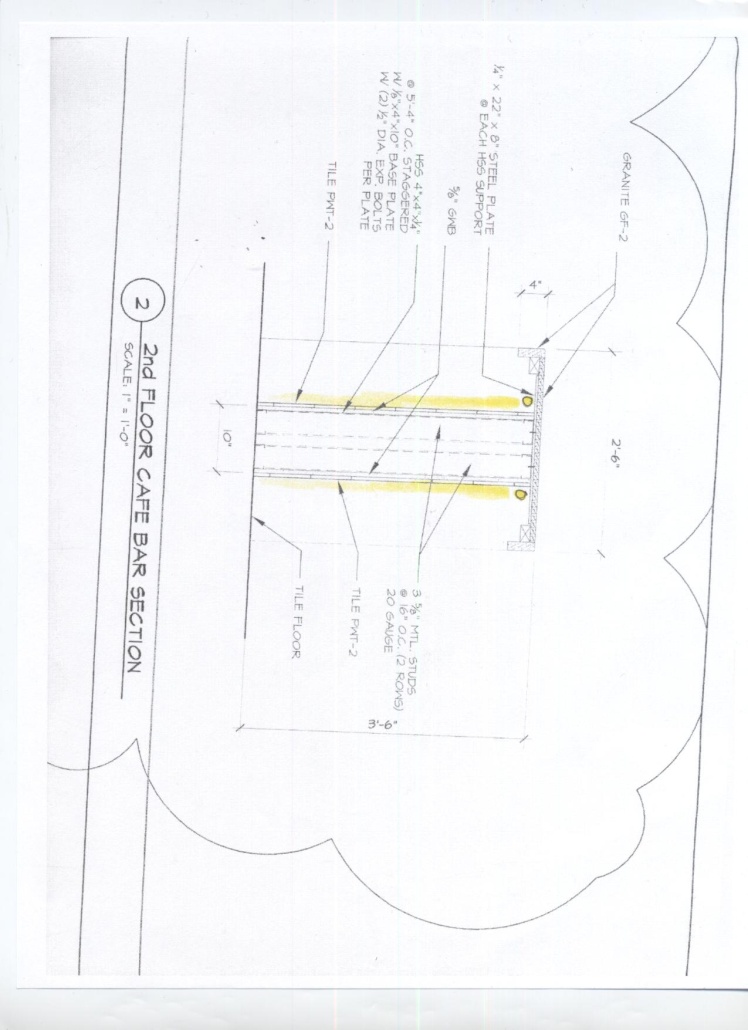 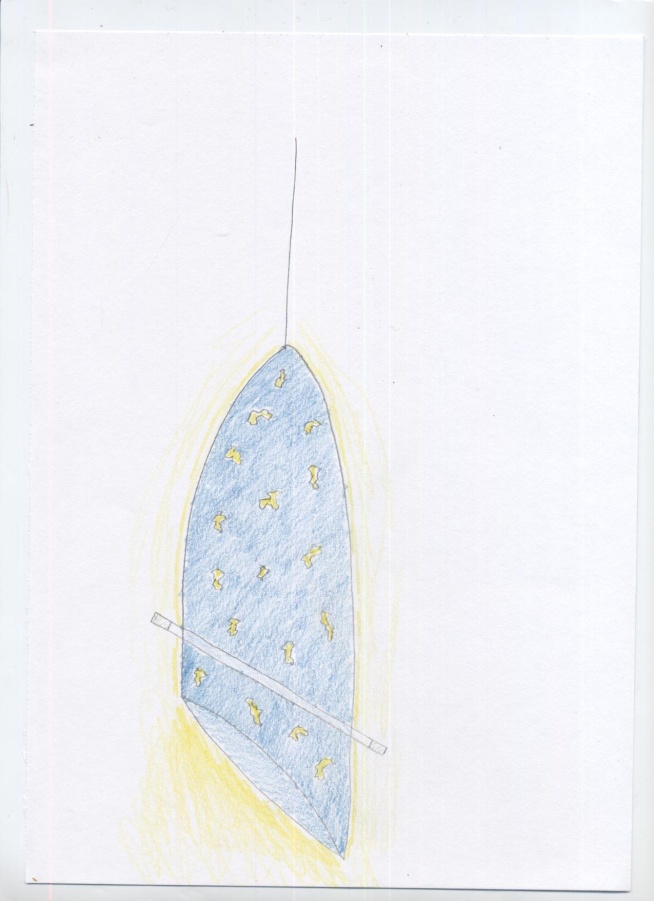 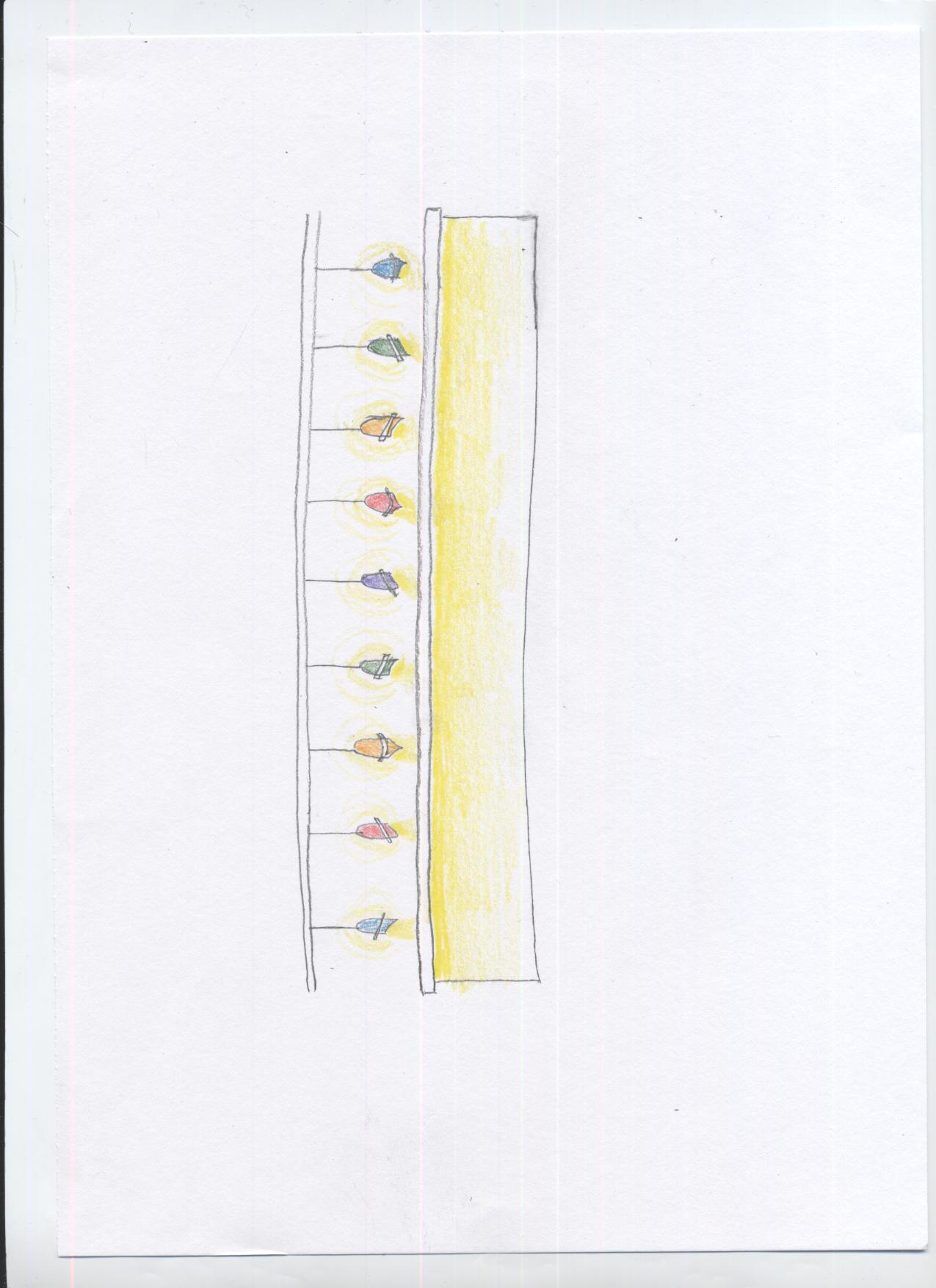 Café/Bar Section View
Dining Area Table Fixture
Café/Bar Decorative Pendant
Café/Bar Elevation View
ONE CHRISTINA CRESCENTWilmington, Delaware Lighting System Conceptual Design
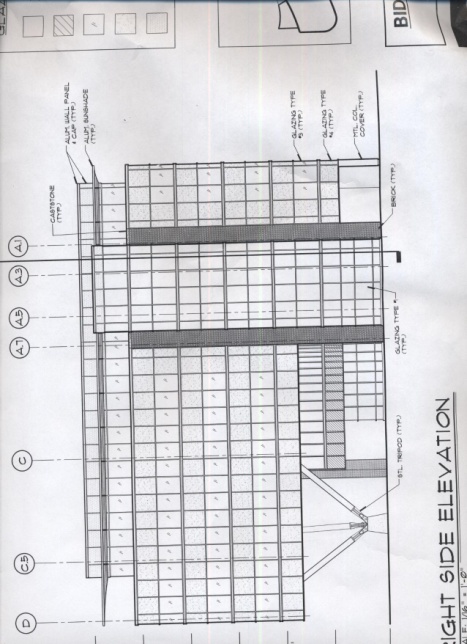 TRIPOD
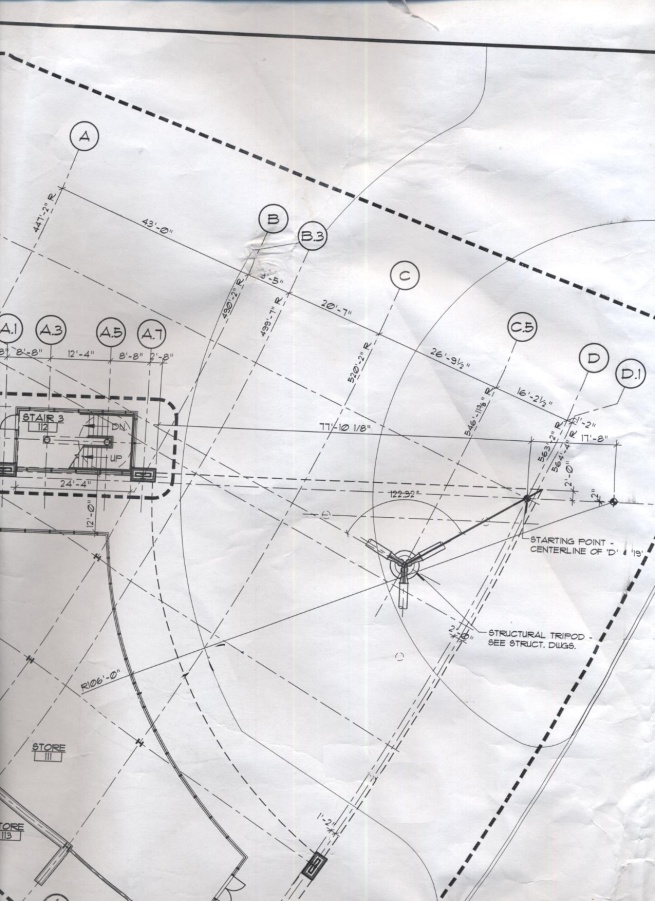 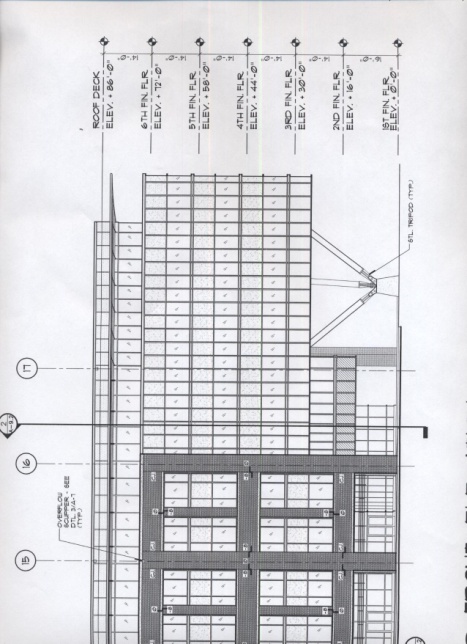 Tripod Area Elevation View
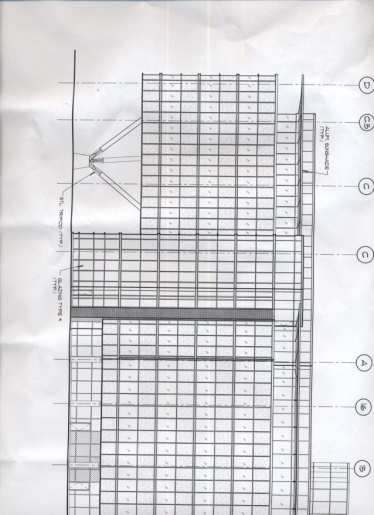 Tripod Area Elevation View
Tripod Area Elevation View
Tripod Area Floor Plan
ONE CHRISTINA CRESCENTWilmington, Delaware Lighting System Conceptual Design
TRIPOD
Target Illuminance: 5 fc (Horizontal), 3 fc (Vertical)
Minimize light pollution
Exterior Exposure (impression of Barclays)
Points of Interest
Minimize Reflected Glare
Uniform distribution of light on traffic surfaces
DESIGN ISSUES

 The structural tripod is the most prominent feature and the highlight of this outdoor space

 Direct and Reflected Glare


Roadway and sidewalk illumination/light distribution

 This outdoor space is highly visible from the street and surrounding areas
DESIGN CRITERIA &  SOLUTIONS

 Structural tripod is a point of interest but also integrated with adjacent architecture

 Remove as many sources from direct sight as possible. Illuminate the underside of overhang and use it as a luminous surface

 Use low profile fixtures to properly illuminate traffic areas without disturbing the architectural purity of the space

 Draw attention and interest to the building and Riverfront Wilmington
ONE CHRISTINA CRESCENTWilmington, Delaware Lighting System Conceptual Design
TRIPOD
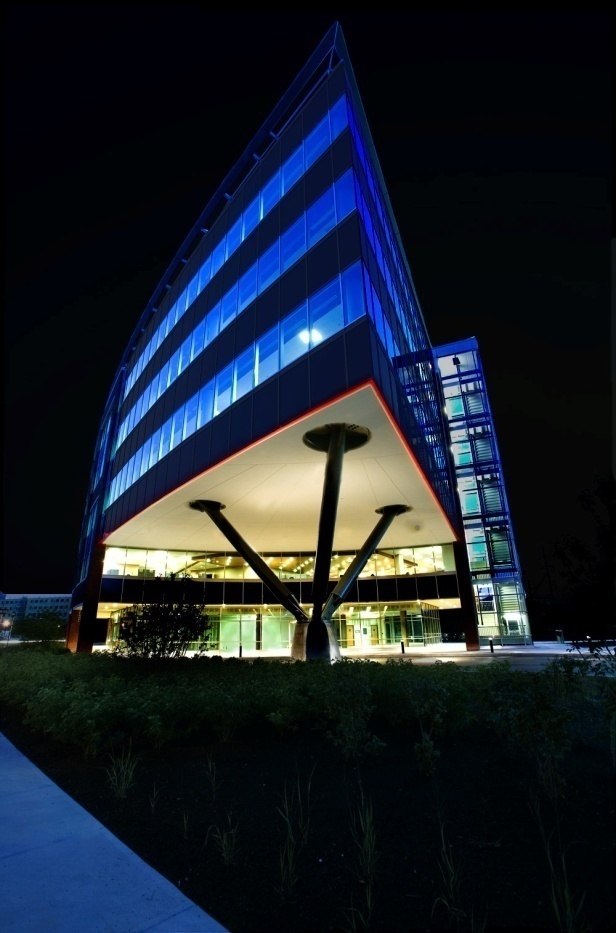 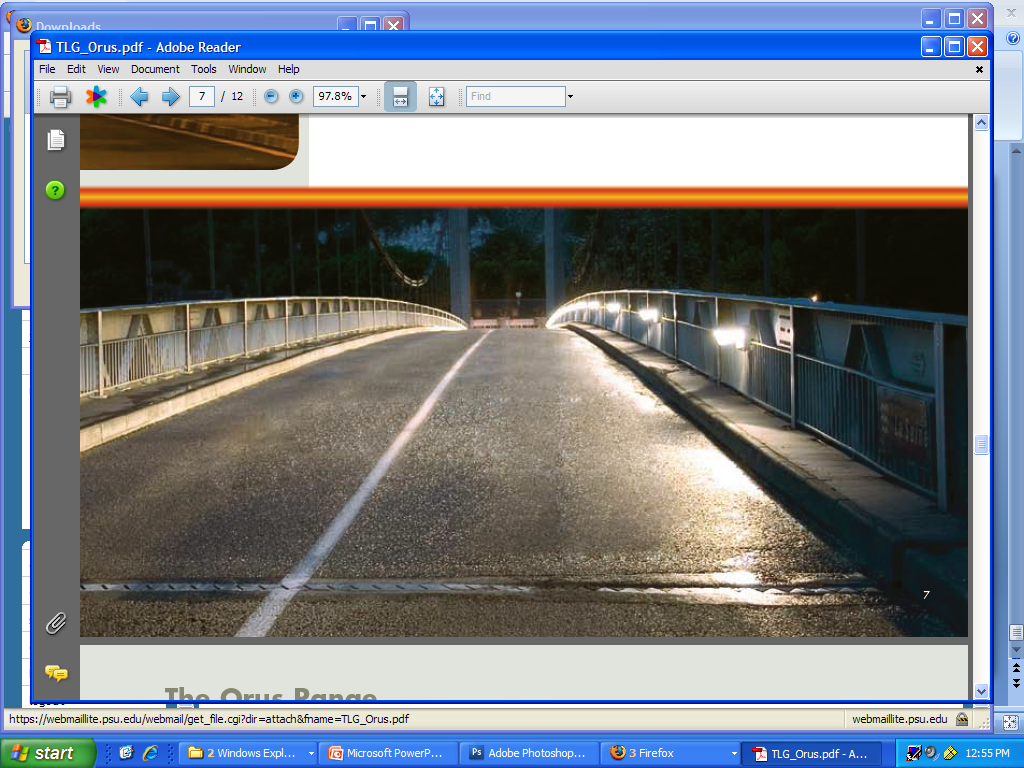 Low Profile Roadway Lighting Example
Tripod Photoshop Rendering
ONE CHRISTINA CRESCENTWilmington, Delaware Lighting System Conceptual Design
TRIPOD
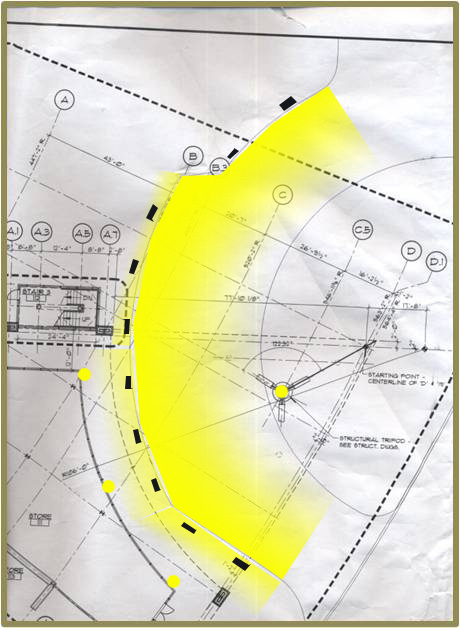 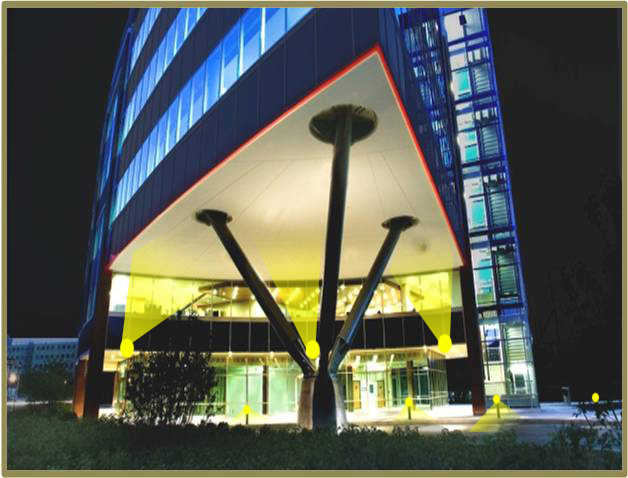 Tripod Spotlight & Roadway Light Positions
Tripod Lighting Sketch (Plan View)
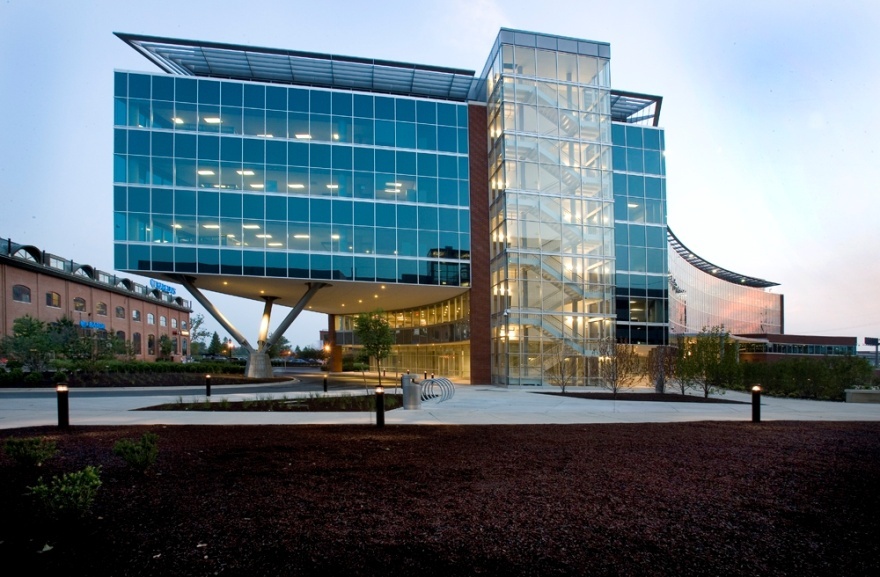 ONE CHRISTINA CRESCENT
Wilmington, Delaware
Questions or Comments?
Penn State Architectural Engineering Senior Thesis